Artificial Insemination Part 2
Created By Haley Vrazel
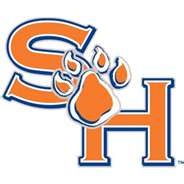 Objectives
Evaluate the handling qualities for semen.
Identify the Reproductive system.
Objective 3: Analyze the AI process.
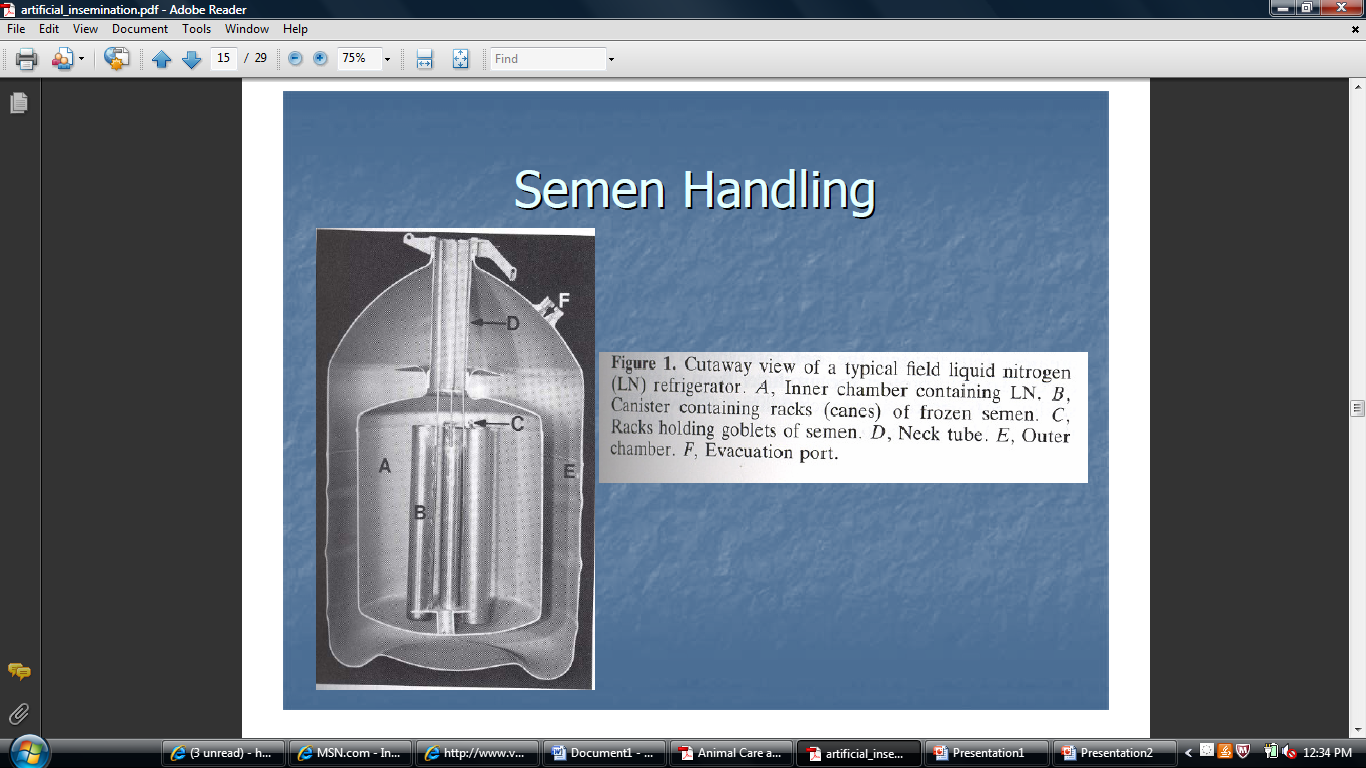 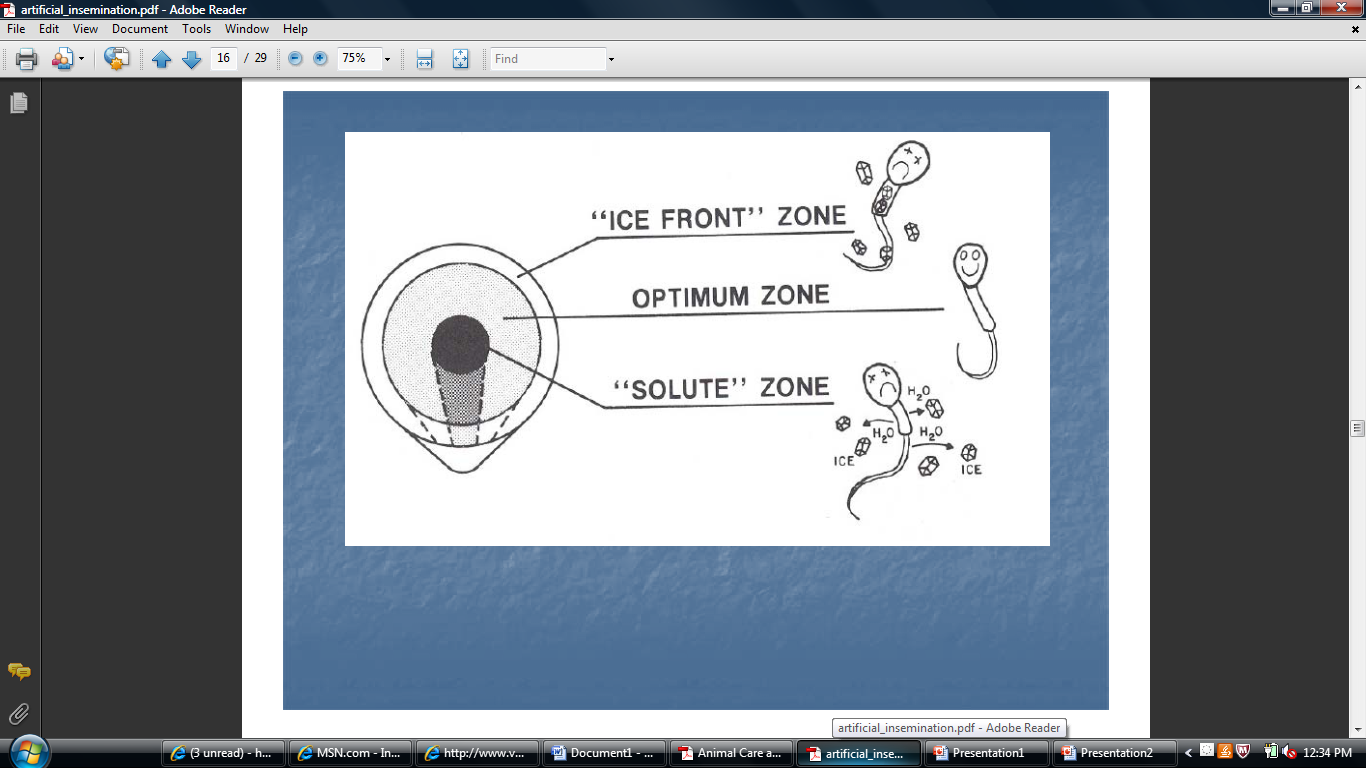 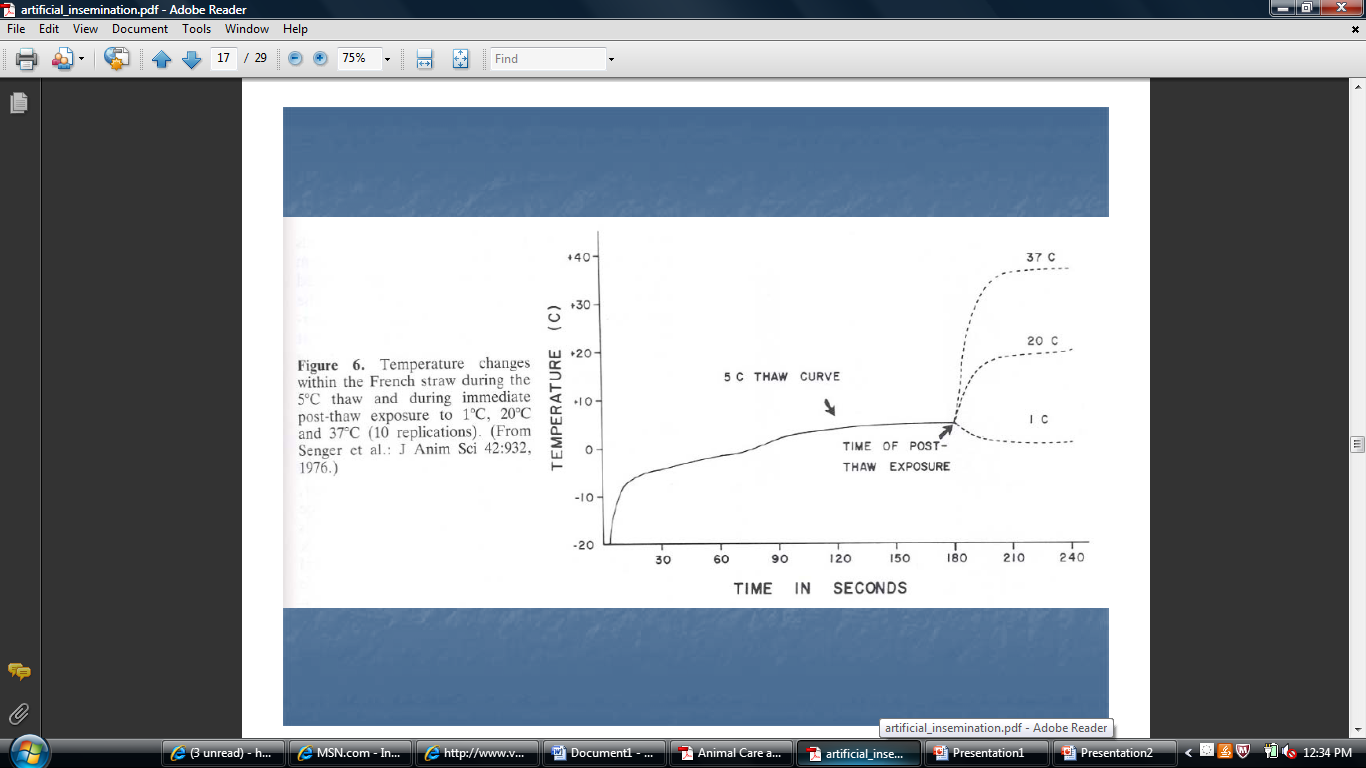 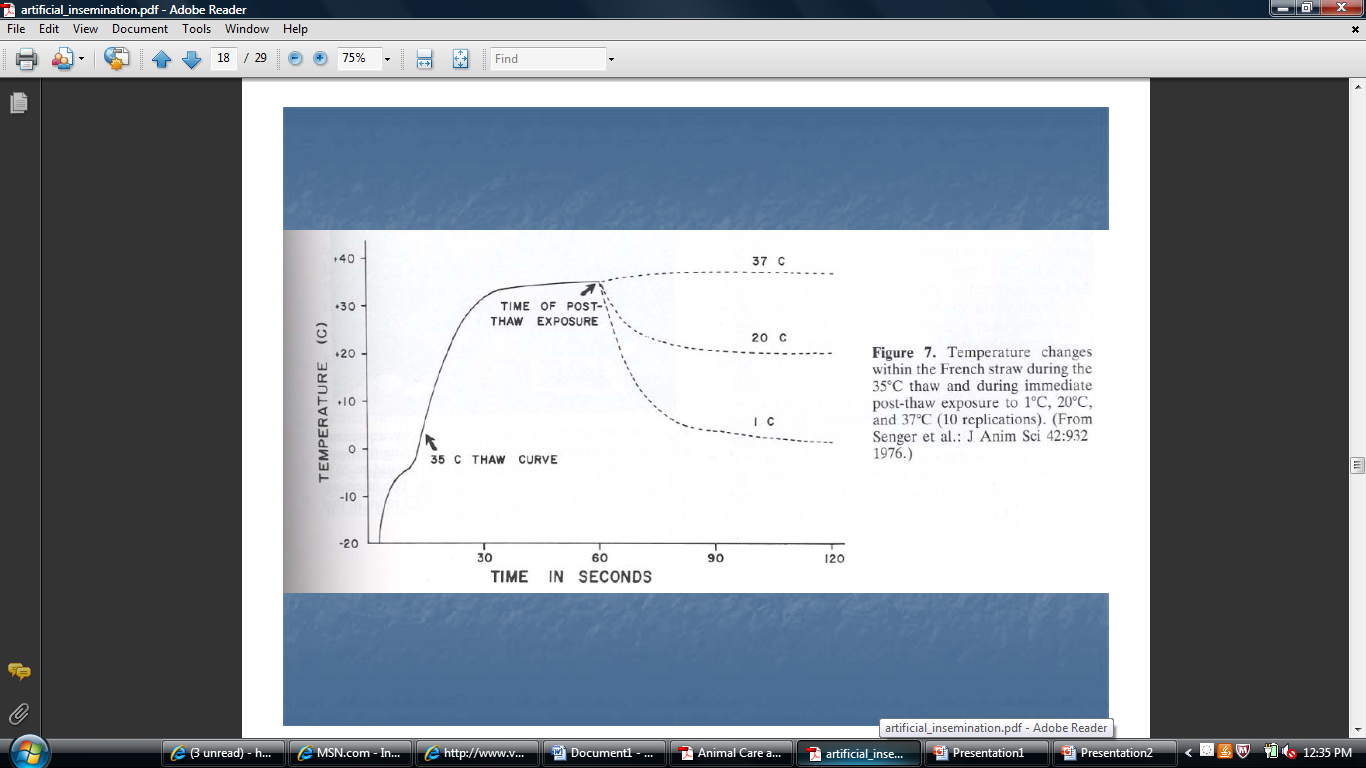 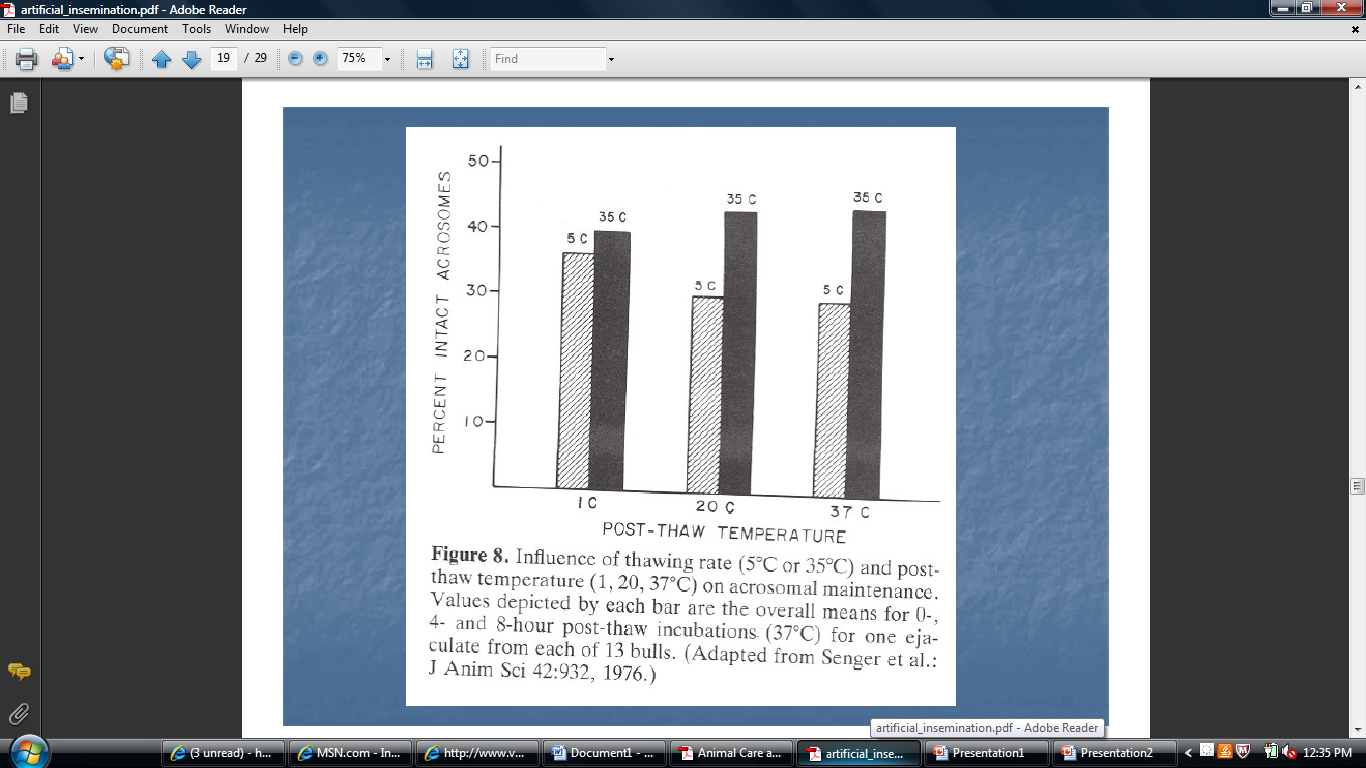 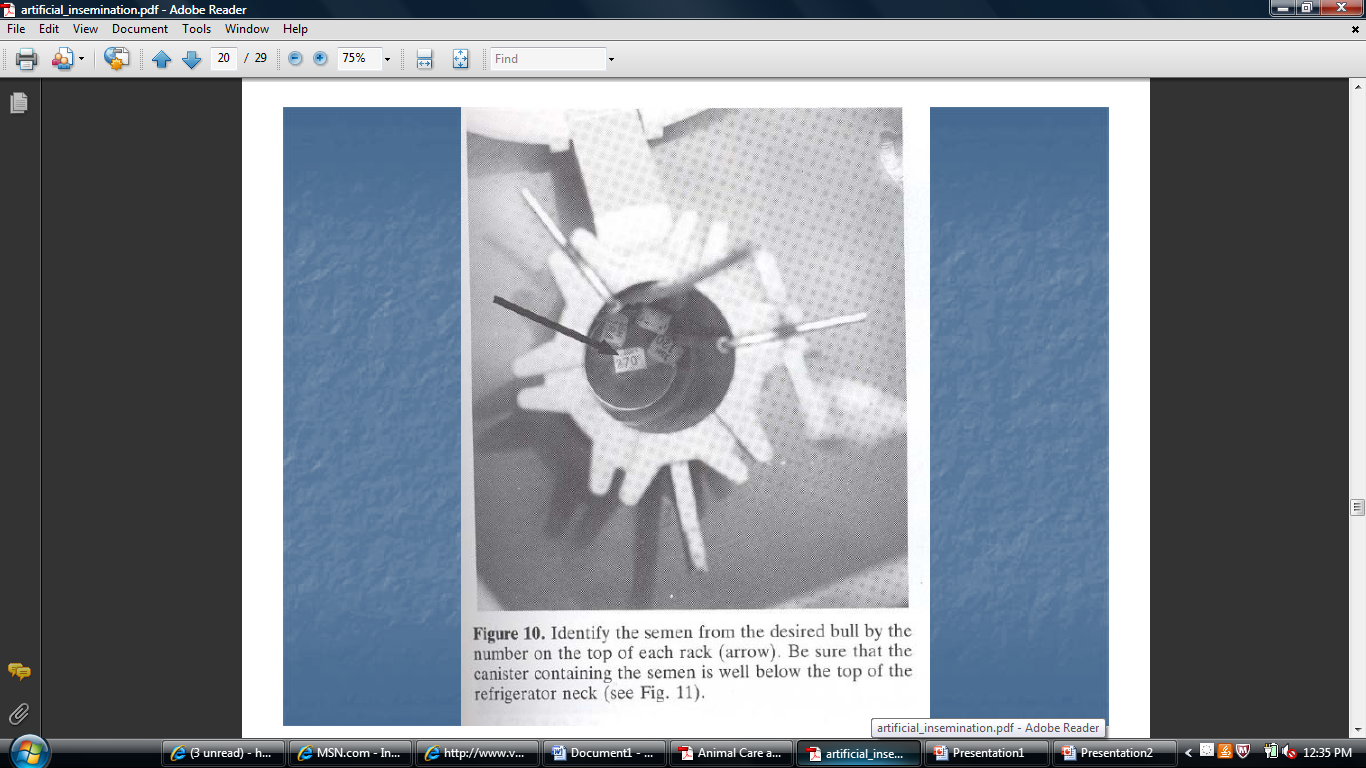 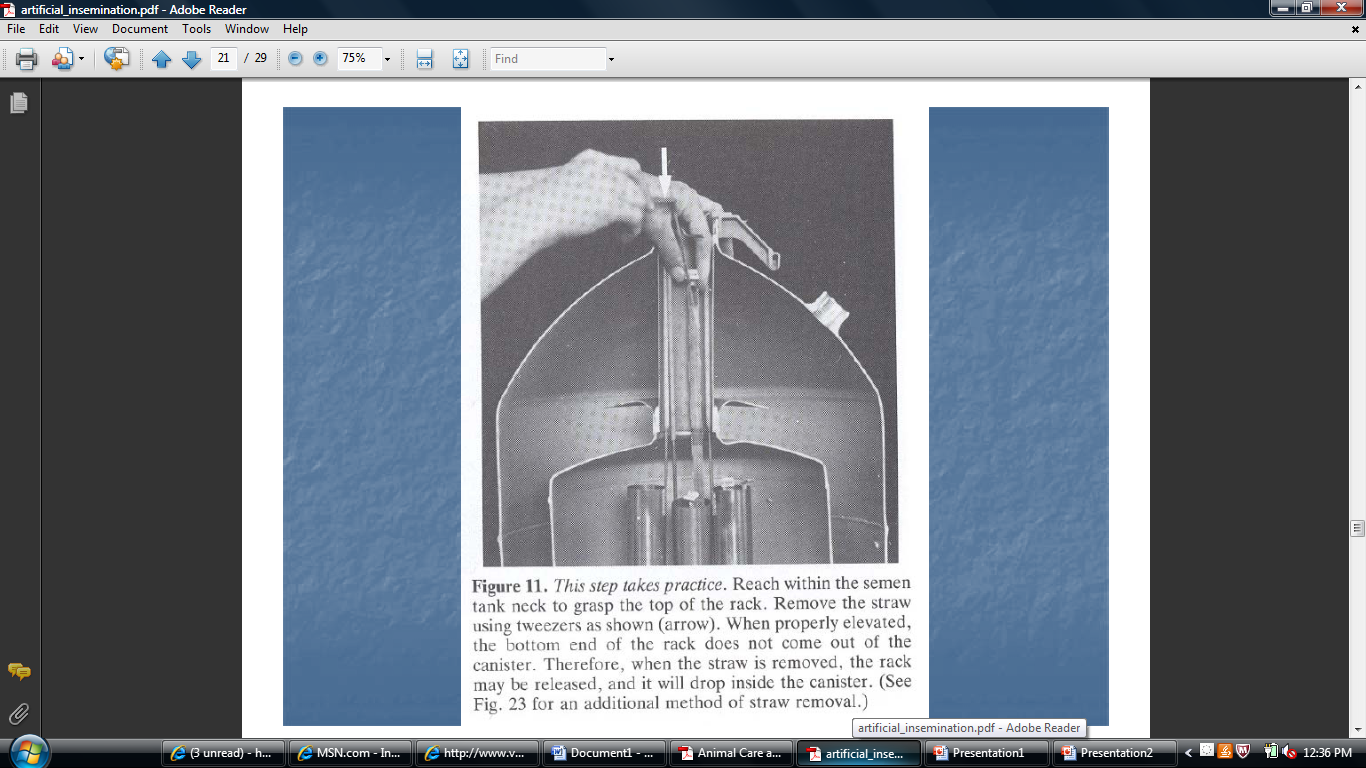 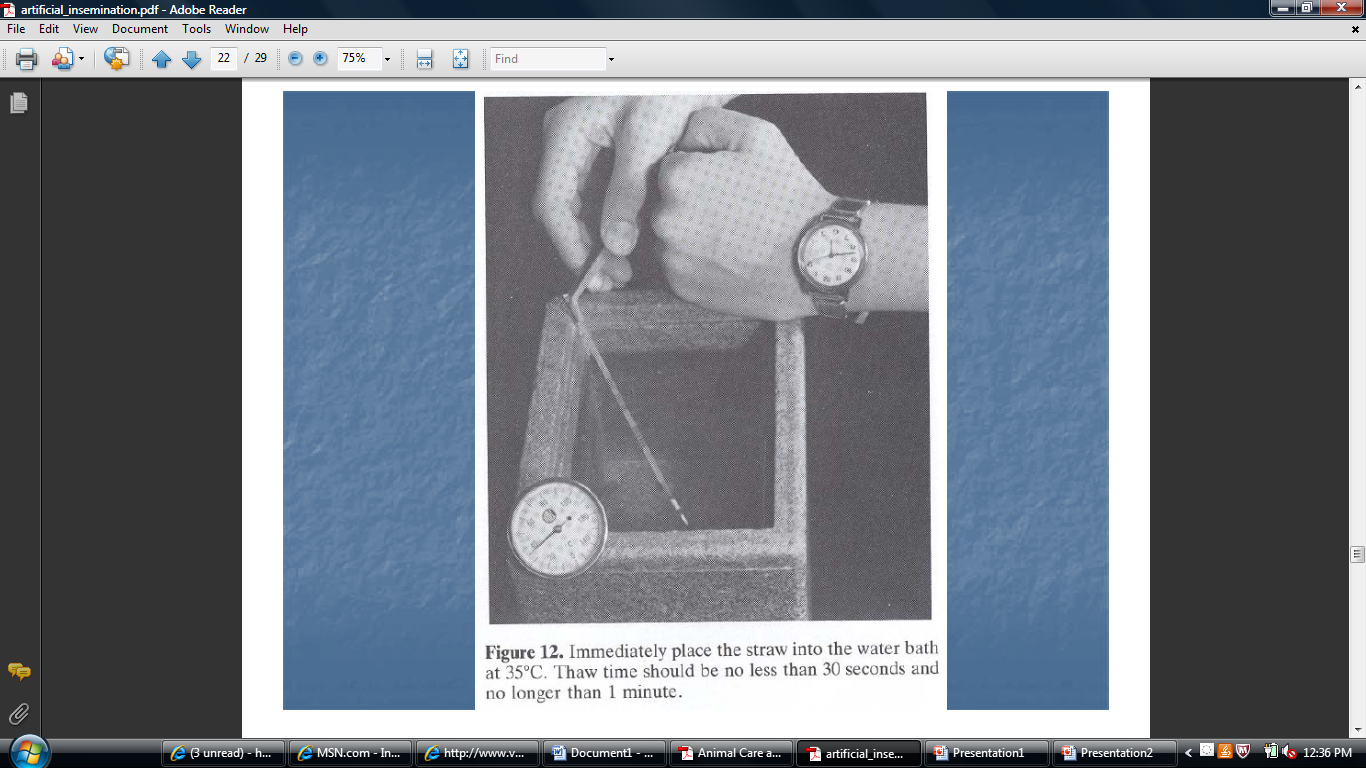 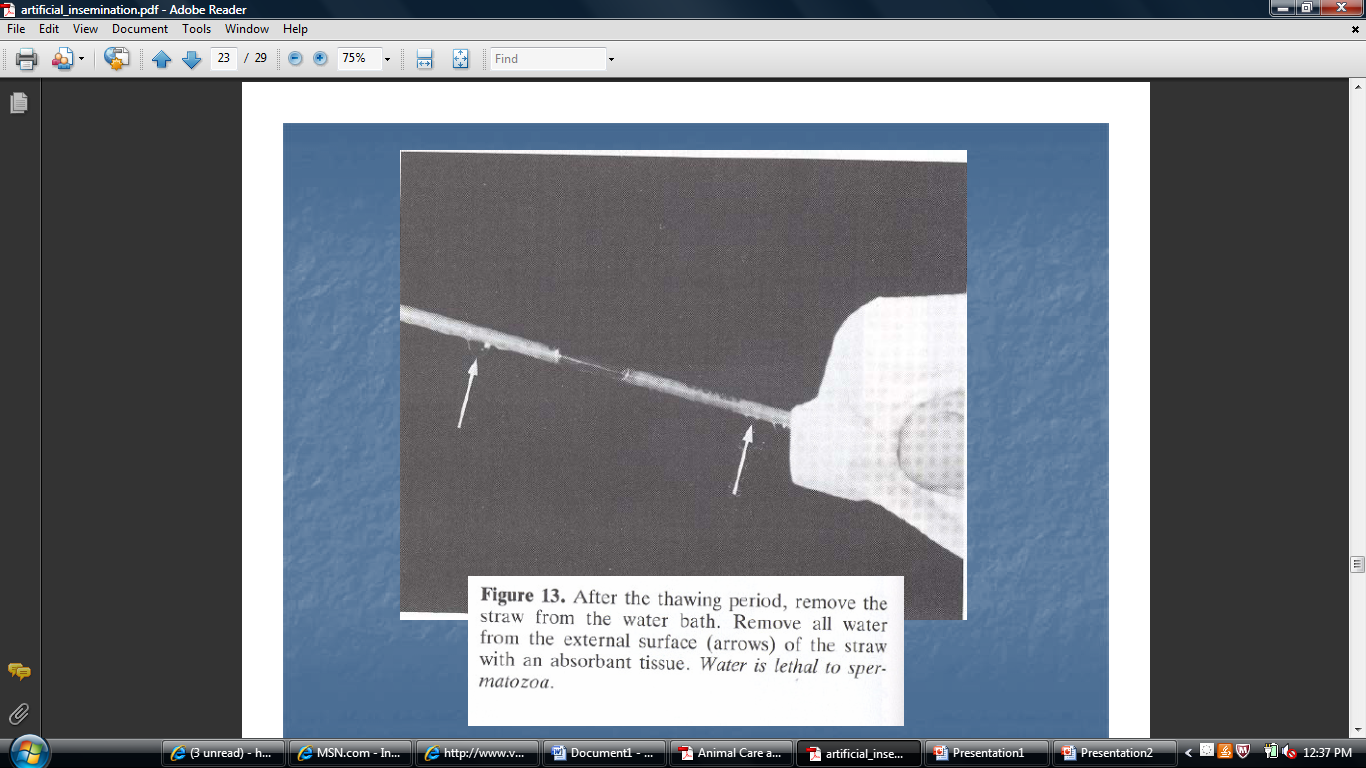 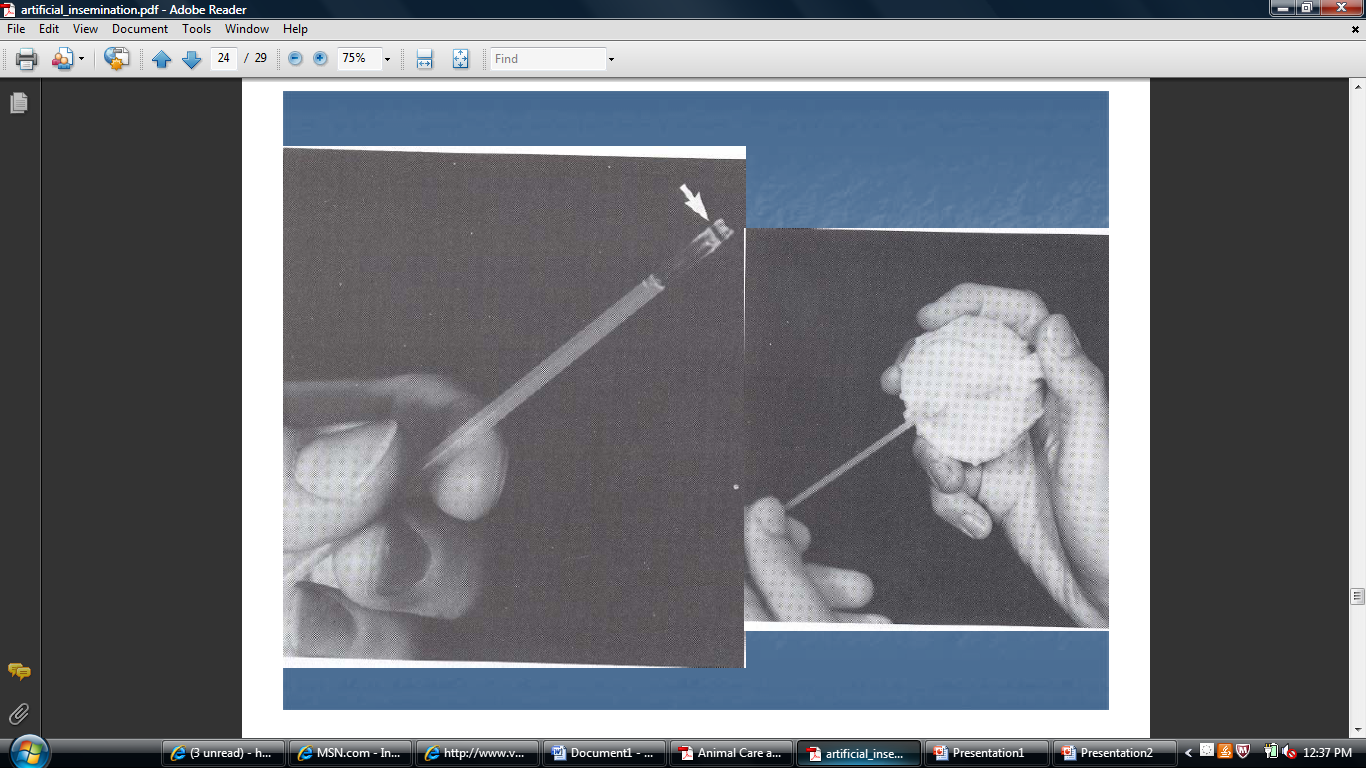 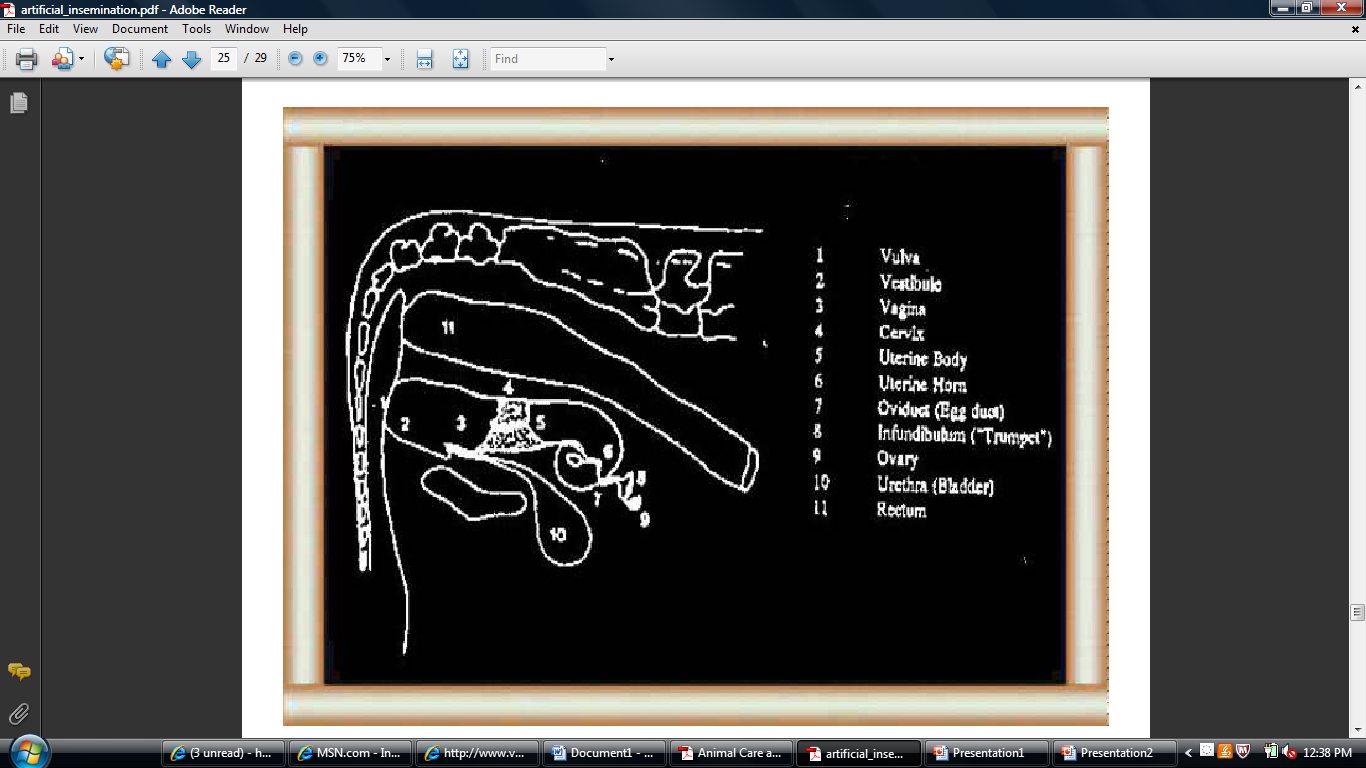 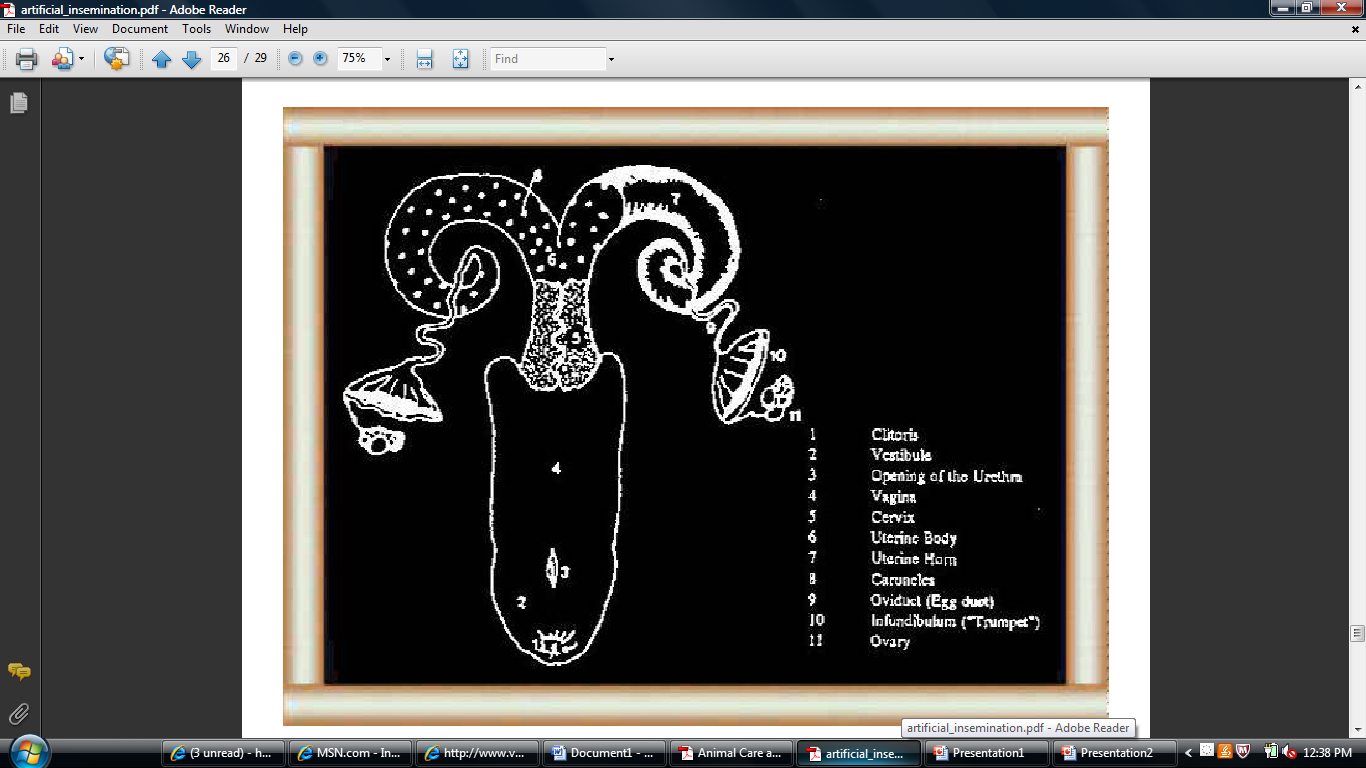 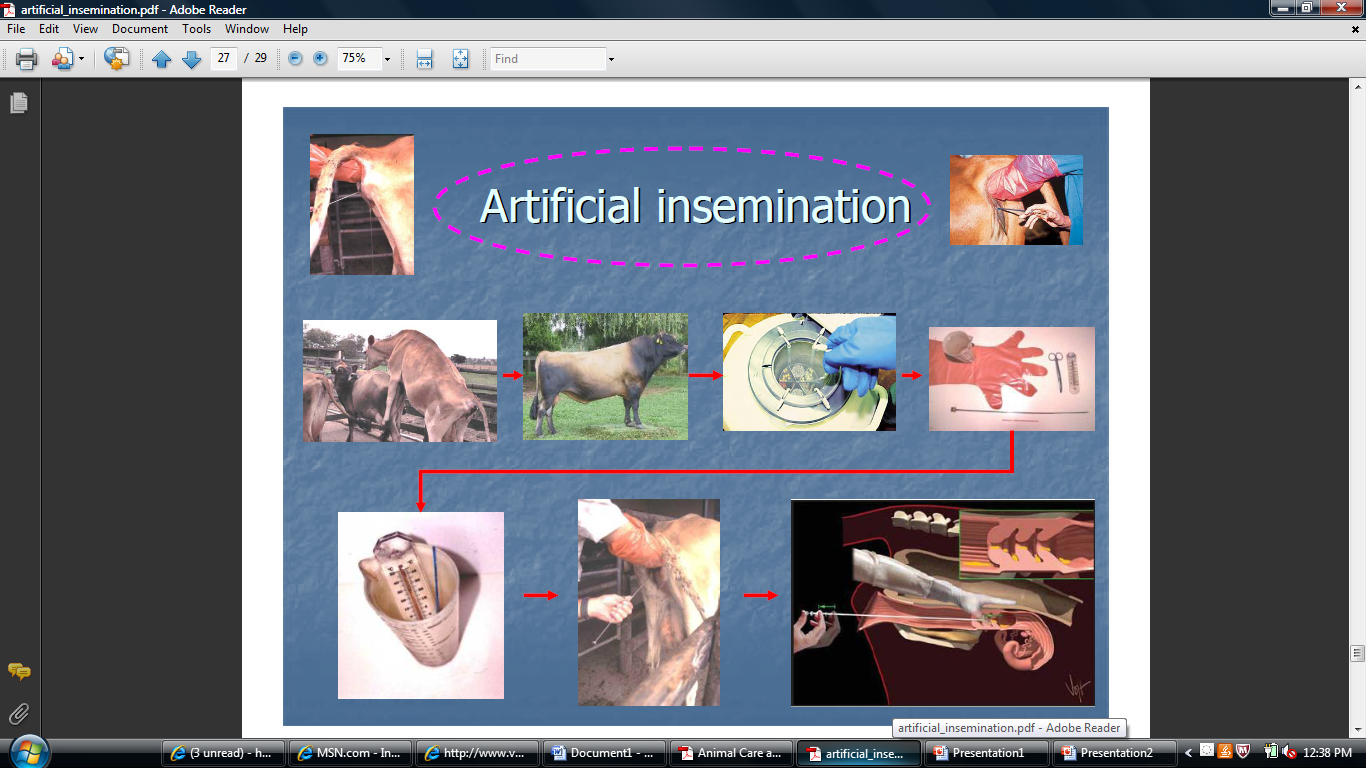 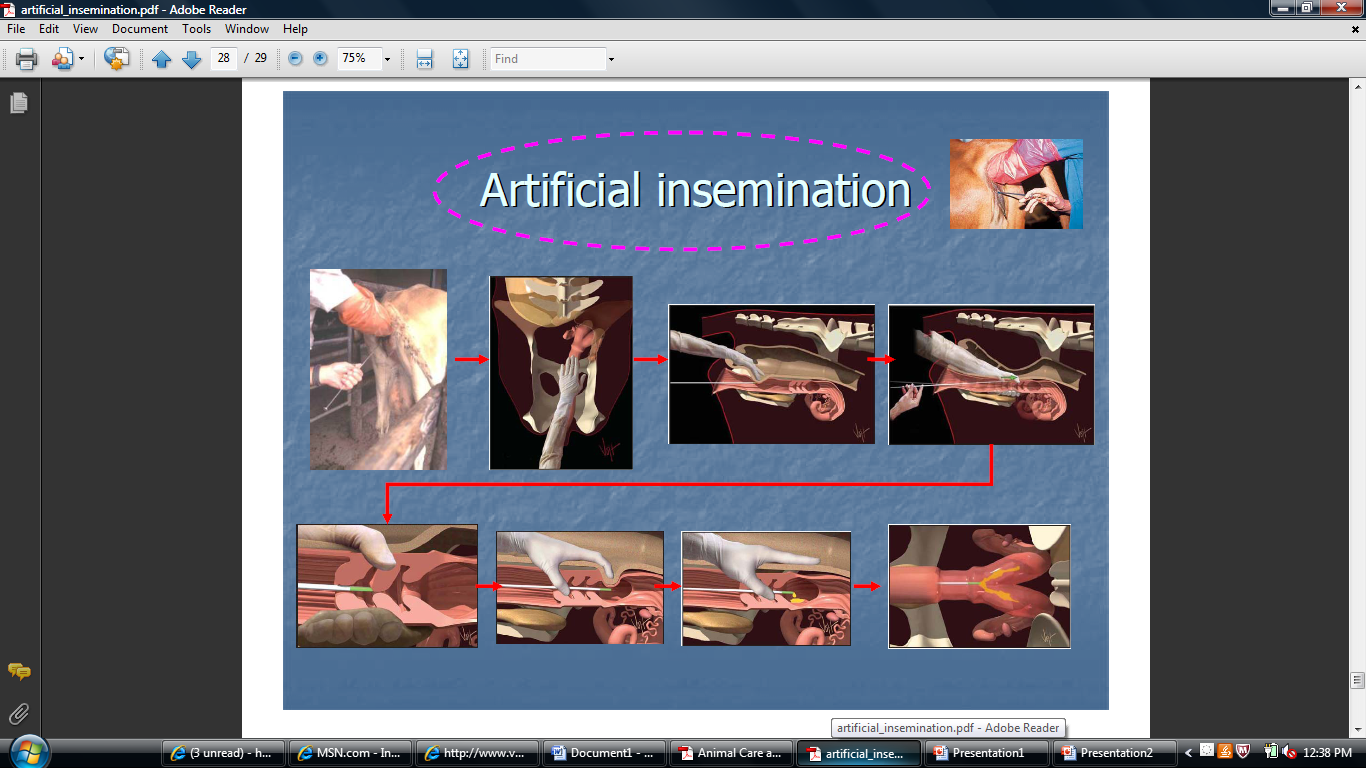 Resources
http://www.vet.k-state.edu/studentorgs/bovine/pdf/artificial_insemination.pdf

http://www-naweb.iaea.org/nafa/aph/resources/technology-ai.html

http://www.thebeefsite.com/articles/721/artificial-insemination-for-beef-cattle
Objectives
Evaluate the handling qualities for semen.
Identify the Reproductive system.
Objective 3: Analyze the AI process.